February 2018
TG Revision February 2018 teleconference Agenda
Date: 2018-02-12
Authors:
Notice: This document has been prepared to assist IEEE 802.19. It is offered as a basis for discussion and is not binding on the contributing individual(s) or organization(s). The material in this document is subject to change in form and content after further study. The contributor(s) reserve(s) the right to add, amend or withdraw material contained herein.
Naotaka Sato, Sony Corporation
Slide 1
February 2018
Agenda graphic
Time & Date: 1am ET,  Wednesday, February 14, 2018
Join the meeting: https://join.me/ieeesawg802.19 On a computer, use any browser. Nothing to download. On a phone or tablet, launch the join.me app and enter meeting code:ieeesawg802.19 Join the audio conference: Dial a phone number and enter access code, or connect via internet. By phone: United States - Los Angeles, CA   +1.213.226.1066 United States - Washington, DC   +1.202.602.1295 Canada - Ottawa   +1.613.699.9318 Germany - Berlin   +49.30.2240.3071 Japan - Tokyo   +81.3.4579.5983 Korea, Republic of - South Korea   +82.26.022.2310 Sweden - Stockholm   +46.8.4030.8819 Sweden - Stockholm   +46.8.4030.9107 Access Code   543-324-473# Other international numbers available By computer via internet: Join the meeting, click the phone icon and select 'Call via internet'. A small download might be required. Start time by time zones
Slide 2
Naotaka Sato, Sony Corporation
February 2018
Meeting protocol
Please announce your affiliation when you first address the group during a meeting slot
Slide 3
Naotaka Sato, Sony Corporation
February 2018
Agenda for February 14
Meeting called to order
Call for submissions, discussions and approval of agenda
IEEE IPR statement
Results of recirculation WG Letter Ballot
AOB
Adjourn
Slide 4
Naotaka Sato, Sony Corporation
February 2018
Call for submissions, discussions and approval of agenda
Submissions
None


Approve the agenda of the TG1a February 2018 teleconference, document 19-18/0010r0
Slide 5
Naotaka Sato, Sony Corporation
February 2018
Patent Policy
http://standards.ieee.org/about/sasb/patcom/materials.html
Slide 6
Naotaka Sato, Sony Corporation
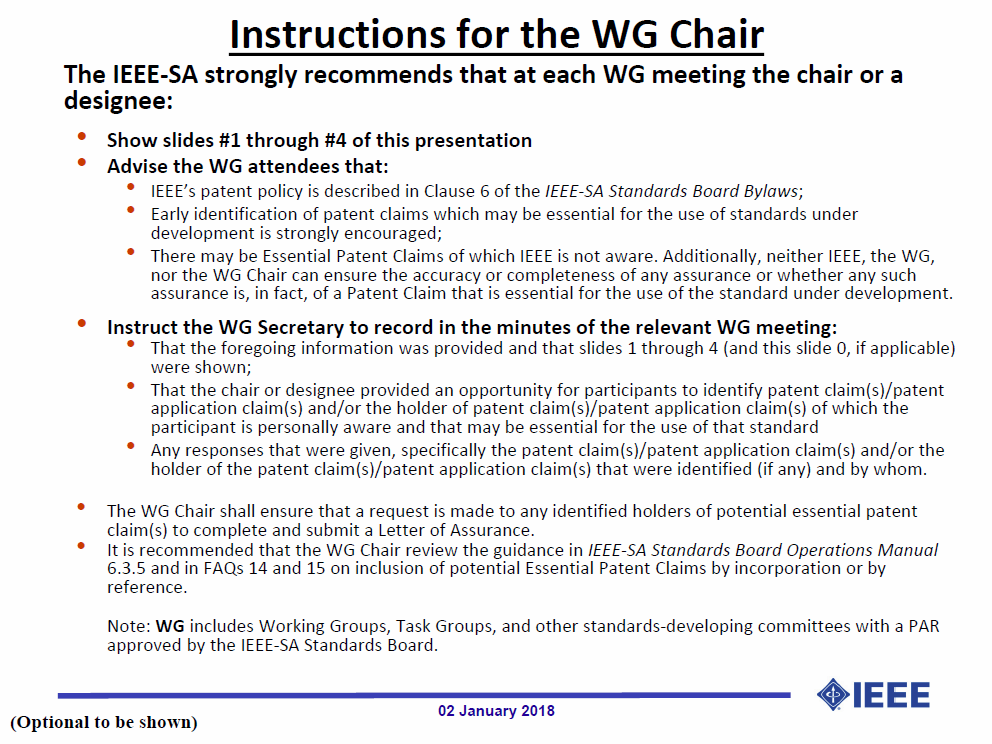 February 2018
Slide 7
Naotaka Sato, Sony Corporation
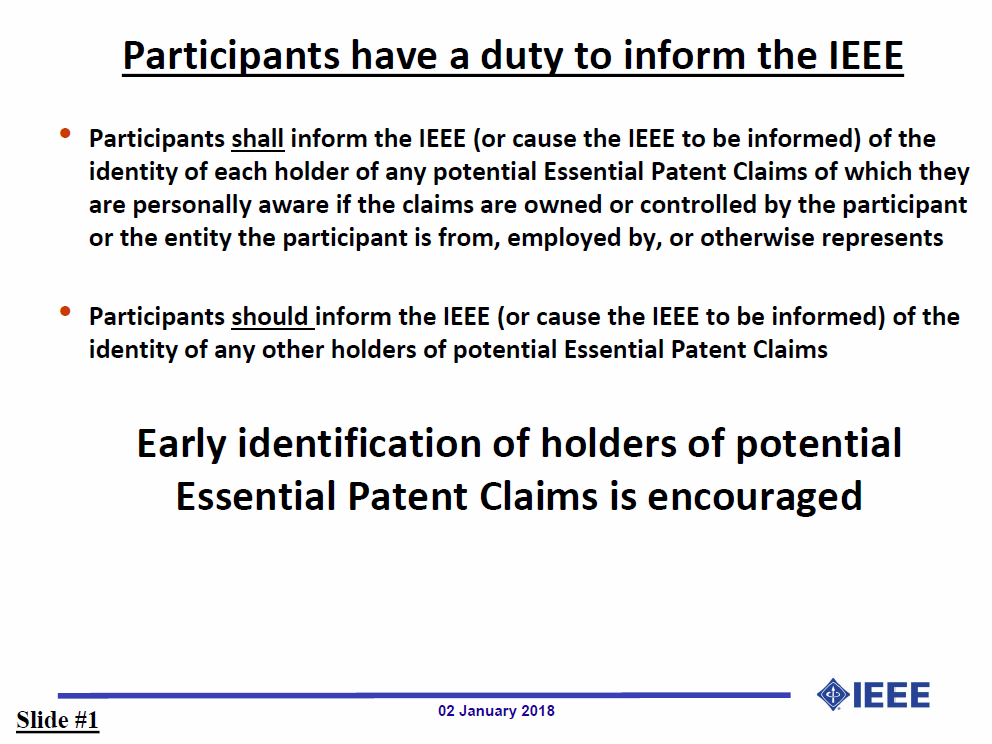 February 2018
Slide 8
Naotaka Sato, Sony Corporation
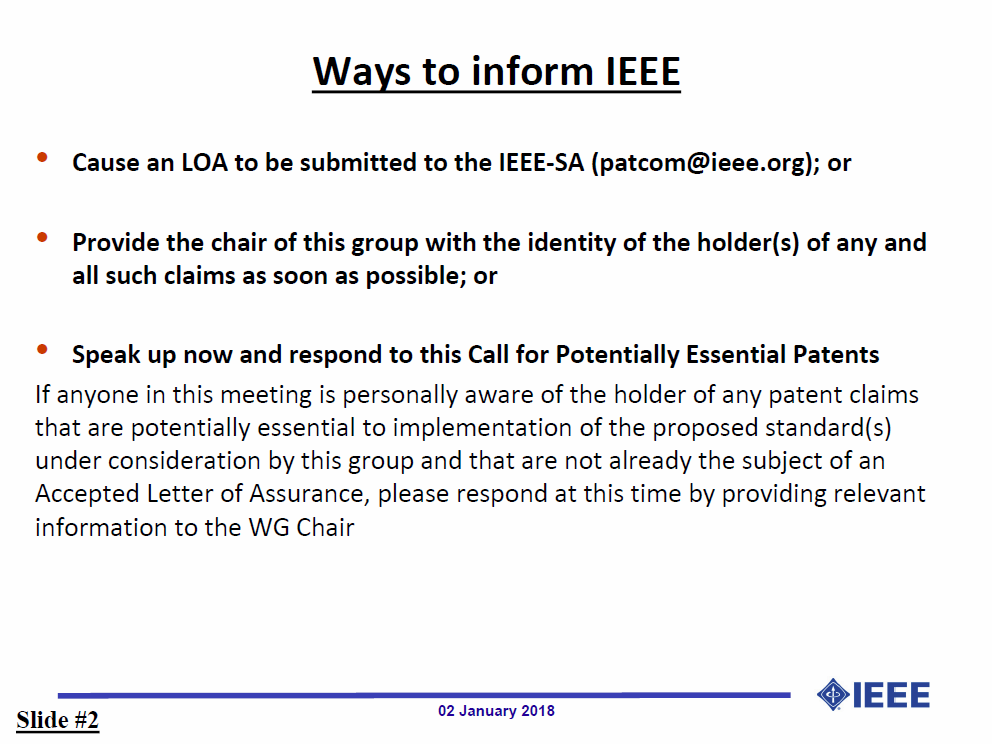 February 2018
Slide 9
Naotaka Sato, Sony Corporation
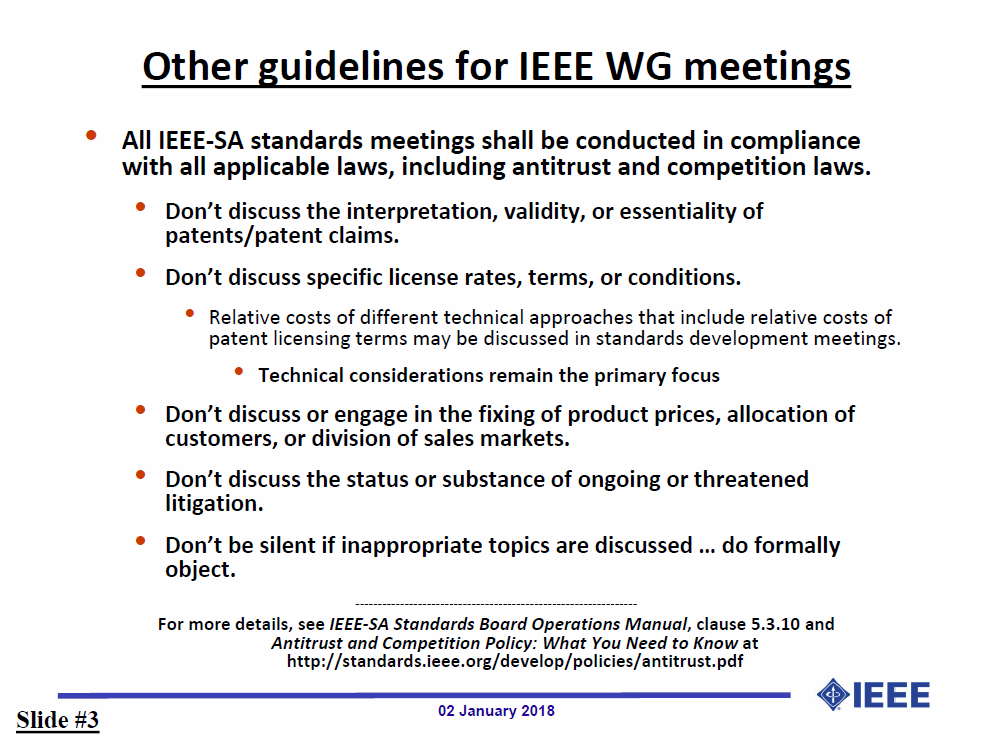 February 2018
Slide 10
Naotaka Sato, Sony Corporation
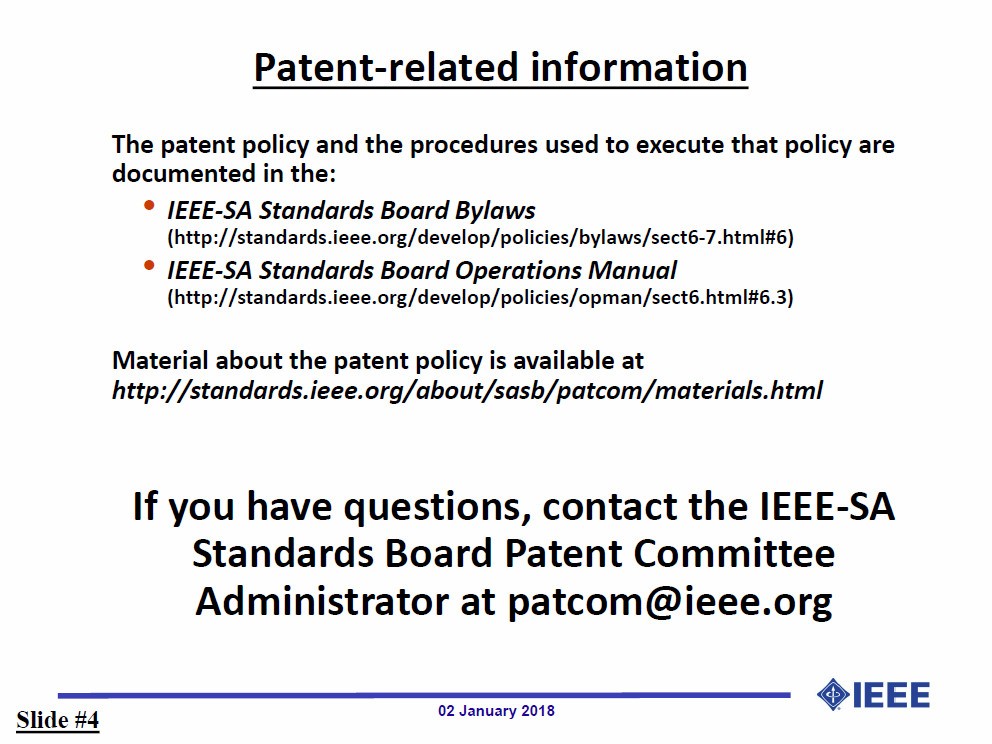 February 2018
Slide 11
Naotaka Sato, Sony Corporation
February 2018
Results of recirculation WG Letter Ballot
IEEE P802.19.1-2018 D2.0 recirculation WG Letter Ballot
Approve: 18
Disapprove: 0
Abstain: 2

Total 0 comments were received

Next step
Move to second recirculation WG Letter Ballot using clean version of IEEE P802.19.1-2018 D2.0
Request WG chair to run 10 days ballot
Move to Sponsor Ballot after March F2F meeting
Slide 12
Naotaka Sato, Sony Corporation
February 2018
AOB
Any Other Business?
TG REV will have two meeting time slots in Rosemont meeting

Next meeting will be F2F in Rosemont, IL from March 5 to 9.
Slide 13
Naotaka Sato, Sony Corporation
February 2018
Teleconference
Schedule (1hour)
Wednesday, Feb. 21, 2018: 1am ET (Wednesday, Feb. 21, 2018 7am CET, 2pm CST, 3pm JST/KST)

Meeting Logistics
Use “Join Me”
Join the meeting: https://join.me/ieeesawg802.19 On a computer, use any browser. Nothing to download. On a phone or tablet, launch the join.me app and enter meeting code:ieeesawg802.19 Join the audio conference: Dial a phone number and enter access code, or connect via internet. 
The chair will send out a notification to IEEE 802.19 reflector in advance of the meeting
Slide 14
Naotaka Sato, Sony Corporation
February 2018
Adjourn
Slide 15
Naotaka Sato, Sony Corporation
February 2018
Time difference
Winter
1am EST (6am UTC, 3pm JST/KST)
7am EST (noon UTC, 9pm JST/KST)
5pm EST (10pm UTC, 7am JST/KST + 1day)

Summer
2am EDT (6am UTC, 3pm JST/KST)
8am EDT (noon UTC, 9pm JST/KST)
6pm EDT (10pm UTC, 7am JST/KST + 1day)
Slide 16
Naotaka Sato, Sony Corporation